F# 3.0 and the Future of  Information-Rich Functional ProgrammingData, Services, Web, Cloud, at your fingertips!
Don Syme

MonkeySpace 2012
Join the F# Open Source Community http://fsharp.github.com
fsharp.github.com/fsharp
fsharp.github.com/fsharpbinding
Part 0A quick retrospective
Time Warp…
1998 to 2012…
C# LINQ
SIGMOD2006
C# 3.0 Spec
F# Metaprog
ML 2006
F# 1.0
.NET Generics
PLDI 2001
POPL 2004
ECMA 2005
C#/VB Generics
PLDI 2001
C# 2.0
ECMA 2005
F# Active Patterns
ICFP 2007
F# Core Lang
ML 2004
F# 1.0
F# Async/Parallel/
Agents
F# 2.0
PADL 2010
.NET 4.0 Tasks
OOPSLA ‘09
C# Async
C# 5.0
F# Units of
Measure
POPL 2009
F# 2.0
[Speaker Notes: .NET 2.0-4.0, C# 2.0-4.0: .NET Generics: deep innovation, heavily inspired by functional programming design & implementation, deeply empowering for C#/VB programmers. Generic programming, with total simplicity, with debugging, with runtime types, with unboxed efficiency, with precompilation. Assert this has put Microsoft 10-20 years ahead in this aspect of VM implementation: there is still no sign of JVM or other implementations or designs that rival the CLR on this design point. IMHO anyone who builds a typed VM language on anything less is building on sand.
C# 3.0-4.0: Lambda Expressions, LINQ. I had less to do with this, but it is fundamentally enabled by .NET generics. It is a wonderful and ground-breaking embedding of queries into languages
F# 2.0: Strongly typed functional programming for .NET, built on .NET Generics
F# 2.0: Units of Measure with effective type inference. Again, it feels Microsoft is 10-20 years ahead of the competition for this feature. Take that as a challenge, if you like.
F# 2.0: Asynchronous + parallel + agent programming. Smoothly integrated asynchronous programming and agents on a VM through local CPS rewriting. Similar to Kilim, predates it a little (2007).
C# 5.0: Look for a sneak preview next week!]
Scala Extractors
(see F# active patterns)
Python Comprehensions
(see F# workflows)
Java Generics
(see .NET generics)
Scala “Virtualization”
(see F# metaprog)
Haskell Monads
(see F# workflows)
Java Lambdas
(see Lisp/C#/F#...)
Scala “React”
(see F# async)
C++ Lambdas
(see Lisp )
WebSharper
1998 to 2012…
Part 1Introducing F# and F# 3.0
Proposition 1The world is information-rich
The Information Revolution
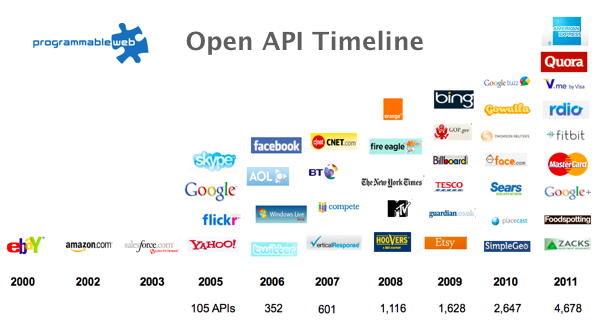 Proposition 2Modern applications are information-rich
Proposition 3Our languages are information-sparse
Proposition 4F# 3.0 starts to fix this
Paradigm Locator
Paradigm Locator
The search is on!

make statically typed languages more dynamic

make dynamically typed languages more static

moderate static typing but apply it more broadly
But first, F# 1.0/2.0…
F# is…
...a productive, supported, interoperable, functional language that allows you to write simple code to solve complex problems.
F#
Java-style-OO
abstract class Command
    {
      public virtual void Execute();
    }
    abstract class RoverCommand : Command
    {
      protected Rover Rover { get; private set; }
 
      public RoverCommand(MarsRover rover)
      {
        this.Rover = rover;
      }
    }
    class BreakCommand : RoverCommand
    {
      public BreakCommand(Rover rover)
          : base(rover)
      {
      } 
      public override void Execute()
      {
          Rover.Rotate(-5.0);
      }
  }
  class TurnLeftCommand : RoverCommand
  {
      public TurnLeftCommand(Rover rover)
          : base(rover)
      {
      }
      public override void Execute()
      {
          Rover.Rotate(-5.0);
      }
  }
type Command = Command of (Rover -> unit)

let BreakCommand = 
  Command(fun rover -> rover.Accelerate(-1.0))

let TurnLeftCommand  = 
  Command(fun rover -> rover.Rotate(-5.0<degs>))
F#
C#
Tuple<U,T> Swap<T,U>(Tuple<T,U> t)
{
    return new Tuple<U,T>(t.Item2, t.Item1)
}

ReadOnlyCollection<Tuple<T,T,T>> Rotations<T>(Tuple<T,T,T> t) 
{ 
  new ReadOnlyCollection<int>
   (new Tuple<T,T,T>[]
    {new Tuple<T,T,T>(t.Item1,t.Item2,t.Item3);     
     new Tuple<T,T,T>(t.Item3,t.Item1,t.Item2); 
     new Tuple<T,T,T>(t.Item2,t.Item3,t.Item1); });
}

int Reduce<T>(Func<T,int> f,Tuple<T,T,T> t) 
{ 
    return f(t.Item1)+f(t.Item2)+f(t.Item3); 
}
let swap (x, y) = (y, x)




let rotations (x, y, z) = 
    [ (x, y, z);
      (z, x, y);
      (y, z, x) ]






let reduce f (x, y, z) = 
    f x + f y + f z
Understanding F#
F# 1.0
F# 2.0
C# (designers)
F# (code)
WebSharper/
Javascript  (HTML5)
F# 3.0
Code
Analysis
Algorithms
Parallel
Data
Information
Services
Presentation
Publication
UI
Fundamentals - Whitespace Matters
let computeDerivative f x = 
    let p1 = f (x - 0.05)

  let p2 = f (x + 0.05)

       (p2 – p1) / 0.1
Offside (bad indentation)
Fundamentals - Whitespace Matters
let computeDerivative f x = 
    let p1 = f (x - 0.05)

    let p2 = f (x + 0.05)

    (p2 – p1) / 0.1
F# - Objects + Functional
type Vector2D (dx:double, dy:double) =

   let d2 = dx*dx+dy*dy

   member v.DX = dx
   
   member v.DY = dy
   
   member v.Length = sqrt d2
   
   member v.Scale(k) = Vector2D (dx*k,dy*k)
Inputs to object 
construction
Object internals
Exported properties
Exported method
Fundamentals - Queries
let avatarTitles = 
     query { for t in netflix.Titles do 
             where  (t.Name.Contains "Avatar") 
             select  t }
LINQ Queries using 
F# workflows
Now, F# 3.0…
A Challenge!Task #1: A Chemistry Elements Class LibraryTask #2: A Biology Class LibraryTask #3: Repeat for all fields of human knowledge and endeavour…
Language Integrated Web Data
demo
github.com/fsharp/fsharpx
Update: Freebase Provider
Freebase is API to (some of) Google Knowledge Graph
20 million objects, 3 million books, 300K films, …
GET/POST to http://api.freebase.com, JSON back
MQL query language & entity model
Data usable in app programming and elsewhere

Sample Freebase provider 
maps “commons” into .NET types/values 		top level organization by type 
read-only access				works with Try F# 3.0
multiple inheritance				snapshot dates
query translation 				connects to latest Google API
units of measure propagation			sample individuals
better organization 				
 released as sample
A Challenge!Task #1: Debt statistics from World BankTask #2: University enrolments for different countries
F# + World Bank
demo
A Challenge!Task: Do strongly typed big-data programming with Hadoop and Hive
F# Data Scripting for Hadoop and Hive
demo
What is in F# 3.0?
SQL
type Data = SqlDataConnection<"Server='.\\SQLEXPRESS'..">

let db = SQL.GetDataContext()

db.Customers
Fluent, Typed Access To SQL
OData
type Netflix = ODataService<"http://odata.netflix.com">

let service = Netflix.GetDataContext()

service.Titles
Fluent, Typed Access To OData
Web Services
type Data = WsdlService<"http://www.xignite.com/xFutures.asmx?WSDL">

let financials = Data.GetServiceContext()

financials.GetQuotes "IBM"
Fluent, Typed Access To WSDL
F# 3.0: Queries
let avatarTitles = 
     query { for t in netflix.Titles do 
             where  (t.Name.Contains "Avatar") 
             select  t }
F# 3.0: Queries
let avatarTitles = 
     query { for t in netflix.Titles do 
             where  (t.Name.Contains "Avatar")
             sortBy t.Name
             select  t  }
F# 3.0: Queries
let avatarTitles = 
     query { for t in netflix.Titles do 
             where  (t.Name.Contains "Avatar")
             sortBy t.Name
             select  t
             take 100 }
Not in the box: SharePoint
type EmeaSite = SharePointSite<"http://myemea/">

let site = EmeaSite.GetDataContext()

site.Announcements
Fluent, Typed Access To SharePoint Lists
Not in the box: WMI
type Machine = ManagementData< @"\\mymachine" >

let data = MyMachine.GetDataContext()

data.Win32_DiskDrives
Fluent, Typed Access To WMI data
r provider f#
Update: RProvider
Open source community provider for interop with R

discovers installed R packages
Access > 2,000 R packages
projects them as .NET namespaces 
underneath the parent namespace RProvider
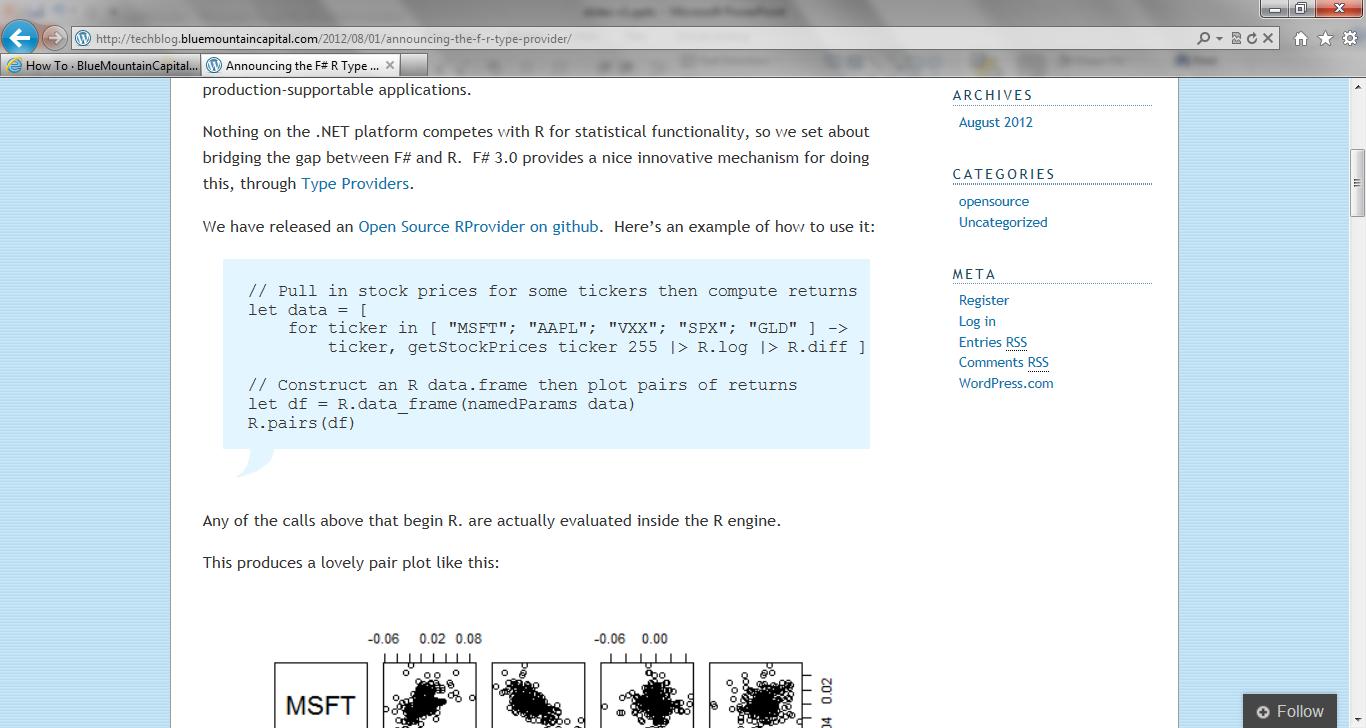 Example community providersR Providergithub.com/fsharp/fsharpx/tree/TypeProviders			/AppSettingsProvider			/FileSystemProvider			/CsvProvider			/NamespaceProvider			/RegexProvider			/RegistryProvider			/GraphProvider			/XamlProvider
Potential: Cosmos Provider?
Cosmos is Microsoft OSD’s Big Table
Opportunity for better programming/query/data-scripting
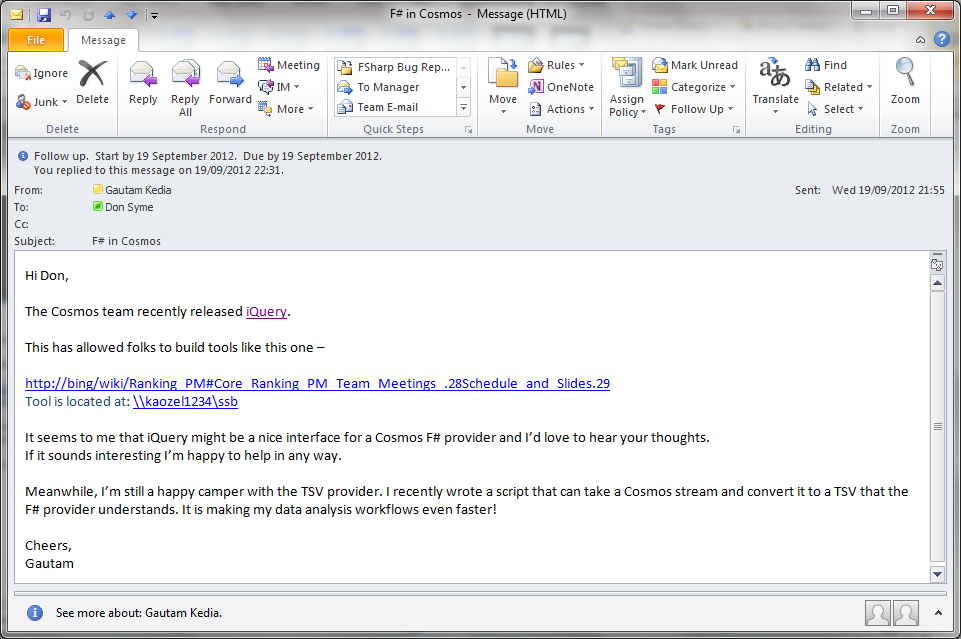 Potential: SAP or Dynamics Provider?
SAP and Dynamics are enterprise CRM/ERP/… products
Data and Schema galore
Richer constraints
Real business imperative
Use endless codegen 

Seems perfect for a type provider
Part 2Themes in Information Rich Programming
Recap: the problem…
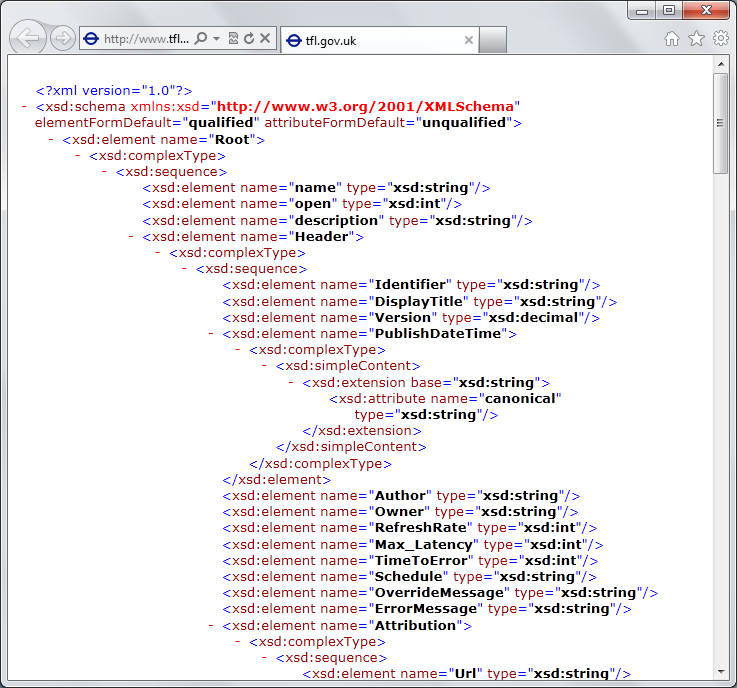 Languages do not integrate information
Non-intuitive
Not simple
Disorganised
Static
High friction
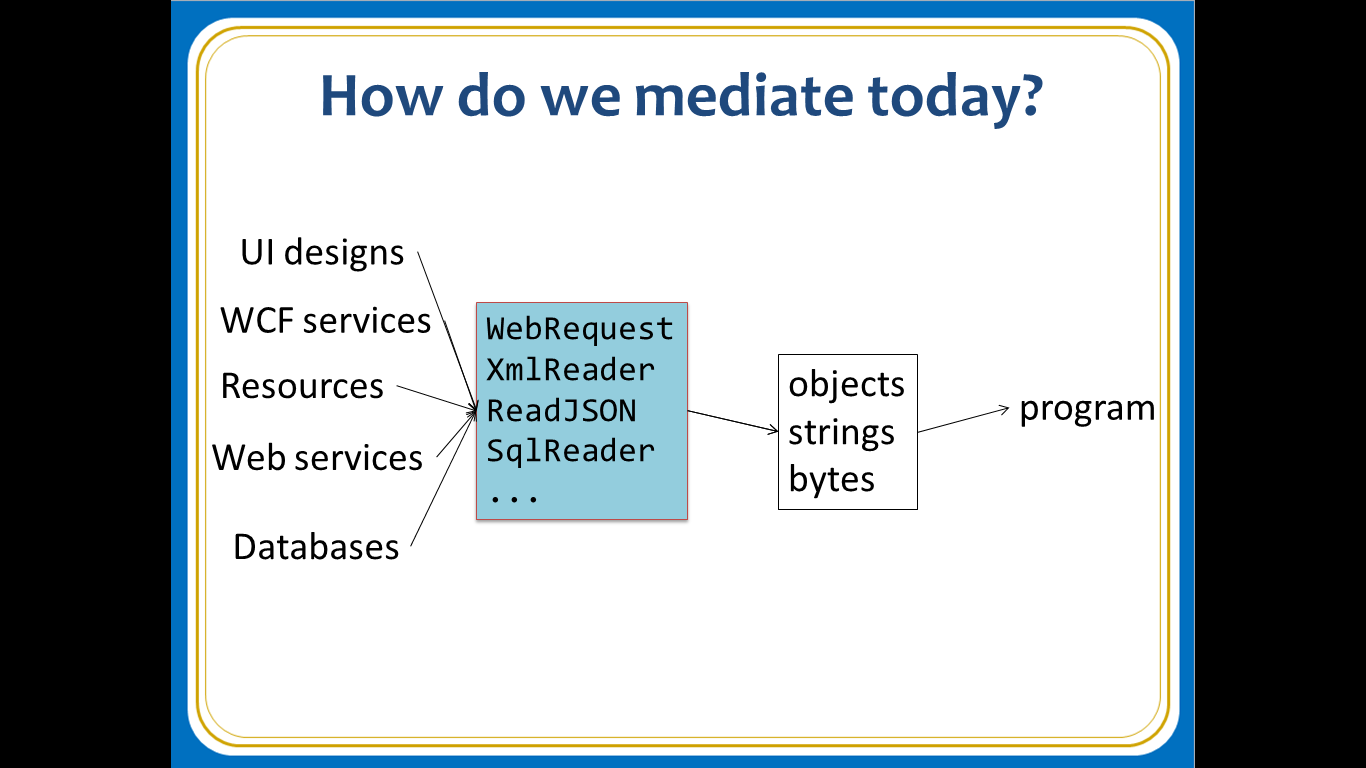 A Type Provider is….“Just like a library”“A design-time component that computes a space of types and methods…”“An adaptor between data/services and the .NET type system…”
Note: Language still contains no dataOpen architectureYou can write your own type provider
Theme #1Big Data   Big MetadataStrongly typed languages and tooling must have a role here, surely!
Theme #2Information Spaces viewed as Software Componentsexample: schema change <-> component versioning <-> source compatibility <-> binary compatibility
Theme #3Future languages must work with internet-scale information spacesExample: queries, JSON, XML, type providers, async…
Theme #4Programming v.  Information SpacesSynergy or Conflict?Examples: Types, Schema, Constraints, Units of Measure, Security Information, Documentation, Definition Locations, Help , Provenance, Privacy, Ratings, Rankings, Search…
Summary
heterogeneous data and services
strongly typed
language-integrated
without explicit codegen
internet-scale
extensible, open
SummaryThe world is information richProgramming needs to be information-rich tooF# 3.0 integrates information more seamlessly than any other language
fsharp.nettryfsharp.orgfsharp.github.com Questions?